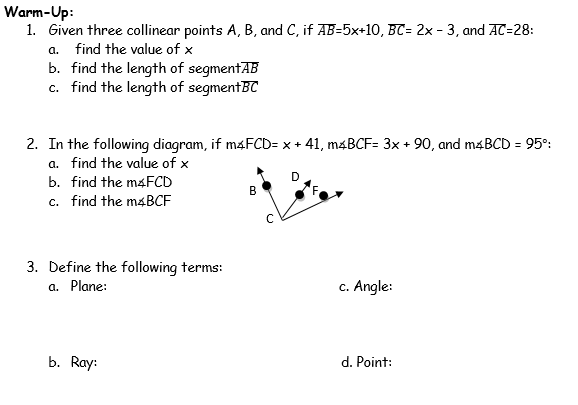 I can determine the measure of complementary, supplementary, and linear pair angles
G102-1
Useful Vocabulary
Complementary Angles
always add up to 90
are most often adjacent, or next to,  each other, and make up a right angle.
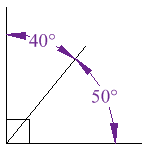 Supplementary Angles
always add up to 180
are most often adjacent, or next to each other, and form a linear pair
A linear pair is two angles that are adjacent, and supplementary.
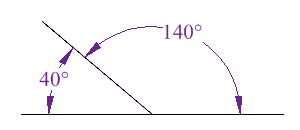 Examples
1. Given that two angles, ∡ABC and ∡DEF, are    
    complementary, if m∡DEF is 60, what is the 
    measure of ∡ABC?
 


2. Given that two angles, ∡LMN and ∡HOT, are   
    supplementary, if m∡LMN is 53, what is the    
    measure of ∡HOT?
3. Based on the following diagram of two adjacent angles that 
    are complementary, find the value of x, and the measure of 
    each angle. 




4. Based on the following diagram of two adjacent angles that 
    are supplementary, find the value of x, and the measure of 
    each angle.
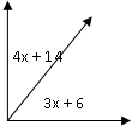 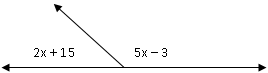 5.Two angles, ∡MAT, and ∡TOP, are supplementary angles. The m∡MAT =  x+12, and the m∡TOP = 6x+7. Find the measures of ∡MAT, and ∡TOP. Explain how you reached your answer. 
 



6. Two angles,∡MAJ and ∡JAG are complementary. If the m∡MAJ = 4x-12, m∡JAG= 30°, Find the value of x, and the measure of ∡MAJ. Explain how you reached your answer.
Try on your own
Determine if the following statements are true 
or false. Explain your reasoning. 

1. If ∡XYZ and ∡WIN are complementary, then   ∡XYZ and ∡WIN are a linear pair. 
 


2. If ∡MAG and ∡SLK are supplementary, then  
    the sum of the measures of these two angles  
    is 90.